การอบรมเชิงปฏิบัติการ
ปณิธานและสมรรถนะของครูมดรุ่นใหม่
ครูสุนิสา  สายบัว
    ครูศิริศักดิ์  ถาวรกุล
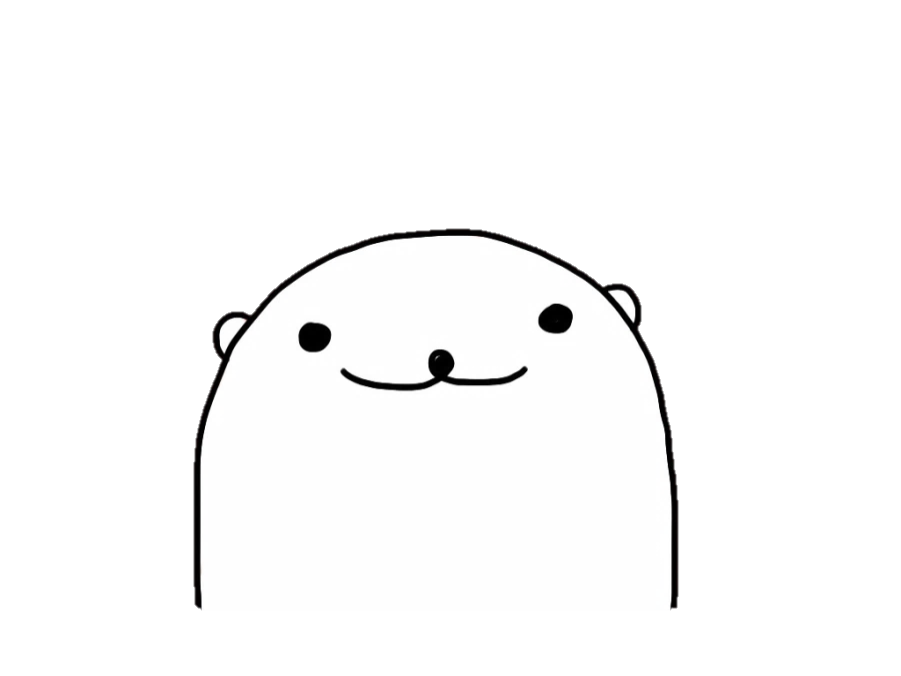 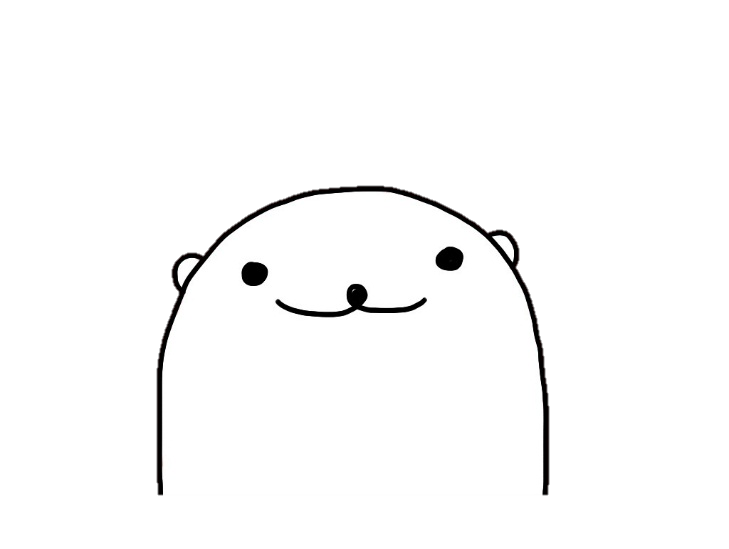 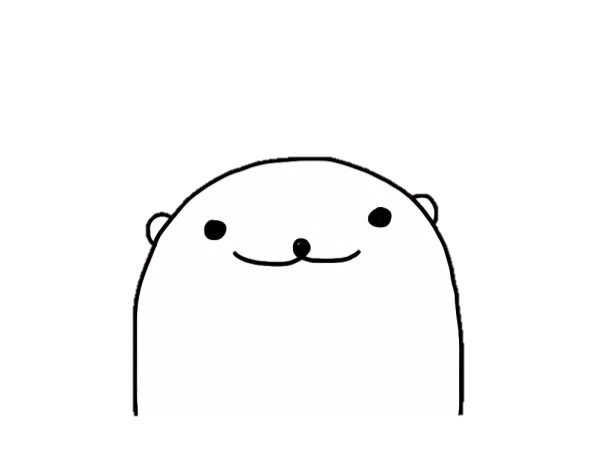 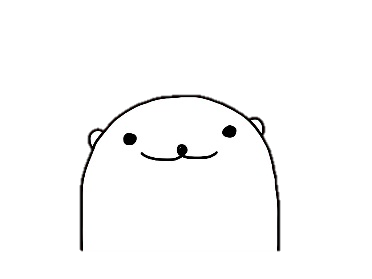 วิธีการวัดและประเมินผลการเรียนรู้
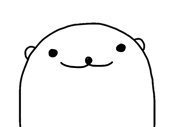 ๑. การกำหนดอัตราส่วนคะแนน
ระหว่างเรียนกับคะแนนปลายภาค
ต้องกำหนดโดยให้ความสำคัญของคะแนนระหว่างเรียนมากกว่าปลายภาค 
 เช่น   ๖๐:๔๐ , ๗๐:๓๐ , ๘๐:๒๐
วิธีการวัดและประเมินผลการเรียนรู้ (ต่อ)
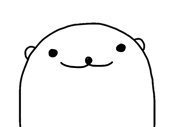 กลุ่มสาระการเรียนรู้  ภาษาไทย  คณิตศาสตร์   วิทยาศาสตร์  สังคมศึกษา  ศาสนาและวัฒนธรรม  ภาษาต่างประเทศ    มีอัตราส่วนของคะแนน ๘๐ : ๒๐
การกำหนดอัตราส่วนคะแนนระหว่างเรียนกับ
คะแนนปลายภาค
อัตราส่วนคะแนน ๘๐ : ๒๐ อาจแยกเป็นดังนี้
1. คะแนนจากการประเมินผลระหว่างเรียน ๗๐ ส่วน
2. คะแนนจากการวัดและประเมินผลกลางภาคเรียน ๑๐ ส่วน
3. คะแนนจากการวัดผลปลายภาคเรียน ๑๐ ส่วน
วิธีการวัดและประเมินผลการเรียนรู้ (ต่อ)
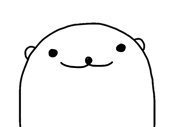 กลุ่มสาระการเรียนรู้ศิลปะ   การงานอาชีพและเทคโนโลยี     สุขศึกษาและพลศึกษา     
มีอัตราส่วนของคะแนน  ๙๐ : ๑๐
การกำหนดอัตราส่วนคะแนนระหว่างเรียนกับ
คะแนนปลายภาค
อัตราส่วนคะแนน ๙๐ : ๑๐ อาจแยกเป็นดังนี้
1. คะแนนจากการประเมินผลระหว่างเรียน ๘๐ ส่วน
2. คะแนนจากการวัดและประเมินผลกลางภาคเรียน ๑๐ ส่วน
3. คะแนนจากการวัดผลปลายภาคเรียน ๑๐ ส่วน
วิธีการวัดและประเมินผลการเรียนรู้ (ต่อ)
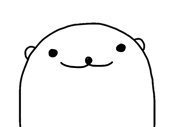 ๒. การตัดสินผลการเรียน
การตัดสินผลการเรียนให้นำคะแนนระหว่างภาคเรียนรวมกับคะแนนปลายภาคเรียน  
ตามอัตราส่วนที่สถานศึกษากำหนด แล้วนำมาเปลี่ยนเป็นระดับผลการเรียน
วิธีการวัดและประเมินผลการเรียนรู้ (ต่อ)
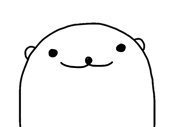 มส  หมายถึง ไม่มีสิทธิ์เข้ารับการประเมินผลปลายภาค  
                       เพราะมีเวลาเรียนไม่ถึงร้อยละ ๘๐                        ของเวลาเรียนทั้งหมดในรายวิชา
อักษรแสดงผลการเรียนที่มีเงื่อนไขในแต่ละรายวิชา  
มีดังนี้
ร  หมายถึง รอการตัดสิน หรือตัดสินยังไม่ได้
ผ  หมายถึง ผ่านเกณฑ์การประเมิน โดยมีการเข้าร่วมกิจกรรม               
    ไม่น้อยกว่าร้อยละ ๘๐ ของเวลาทั้งหมดที่จัดกิจกรรมของแต่   
    ละภาคเรียน และผ่านจุดประสงค์สำคัญของกิจกรรมที่กำหนด
มผ  หมายถึง ไม่ผ่านเกณฑ์การประเมิน โดยมีการเข้าร่วมกิจกรรม   
       ไม่ถึงร้อยละ ๘๐ ของเวลาทั้งหมดที่จัดกิจกรรมของแต่ละภาค  
        เรียน และ/หรือไม่ผ่านจุดประสงค์สำคัญของกิจกรรมที่  
        กำหนด
การประเมินการอ่าน คิดวิเคราะห์ และเขียน
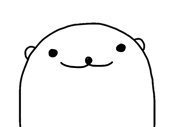 ระดับดีเยี่ยม (๓)  คือ   ผู้เรียนสามารถแสดงความสามารถในการอ่าน คิดวิเคราะห์  และเขียนสื่อความได้ด้วยตนเอง  และสามารถแนะนำหรืออธิบายให้บุคคลอื่นทำได้
การประเมิน การอ่าน  คิดวิเคราะห์ และการเขียน
มี ๔ ระดับ ดังนี้
ระดับดี (๒)  คือ  ผู้เรียนสามารถแสดงความสามารถในการอ่านคิดวิเคราะห์  และเขียนสื่อความได้โดยคิดเองไม่ได้อาศัยผู้ชี้แนะ
ระดับพอใช้ (๑)  คือ  ผู้เรียนสามารถแสดงความสามารถในการอ่าน คิดวิเคราะห์  และเขียนได้โดยมีผู้ชี้แนะ  แล้วทำตามจนเกิดความสำเร็จ
ระดับควรปรับปรุง (๐)  คือ  ผู้เรียนไม่สามารถแสดงความสามารถในการอ่าน  คิดวิเคราะห์  และเขียนได้ ถึงแม้จะมีผู้ชี้แนะ
การประเมินคุณลักษณะอันพึงประสงค์
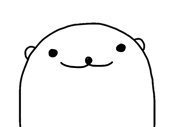 ระดับดีเยี่ยม (๓)  คือ  ผู้เรียนปฏิบัติตนตามคุณลักษณะจนเป็นนิสัย และนำไปใช้ในชีวิตประจำวันเพื่อประโยชน์สุขของตนเองและสังคม โดยมีผลการประเมินระดับดีเยี่ยม จำนวน ๕- ๘ คุณลักษณะ
การประเมิน คุณลักษณะอันพึงประสงค์
มี ๔ ระดับ ดังนี้
ระดับดี (๒)  คือ ผู้เรียนมีคุณลักษณะในการปฏิบัติตามกฎเกณฑ์ เพื่อให้เป็นที่ยอมรับของสังคม โดยมีผลการประเมินระดับดี จำนวน ๕-๘ คุณลักษณะ
ระดับผ่าน (๑) คือ  ผู้เรียนรับรู้และปฎิบัติตามกฏเกณฑ์และเงื่อนไข  โดยมีผลการประเมินระดับผ่าน จำนวน ๕-๘ คุณลักษณะ
ระดับไม่ผ่าน (๐)  คือ  ผู้เรียนรับรู้และปฏิบัติได้ไม่ครบตามกฎเกณฑ์ โดยพิจารณาจากผลการประเมินระดับไม่ผ่าน ตั้งแต่ 1 คุณลักษณะขึ้นไป
การตัดสินผลการเรียน
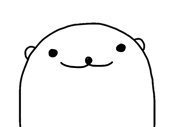 ๑.  พิจารณาตัดสินผลการเรียนเป็นรายวิชา
๒.  พิจารณาตัดสินว่าผู้เรียนได้หน่วยกิต  เฉพาะผู้ที่สอบได้ผลการเรียน 
      ๑ ถึง ๔ เท่านั้น 
๓. วัดผลปลายภาคเรียน เฉพาะผู้ที่มีเวลาเรียนตลอดเวลาเรียนไม่น้อย  
     กว่าร้อยละ ๘๐ ของเวลาเรียนในรายวิชานั้น 		
๔. ผู้เรียนที่มีเวลาไม่ถึงร้อยละ ๘๐ ของเวลาเรียนในรายวิชานั้นและ
     ไม่ได้รับการผ่อนผันให้เข้ารับการวัดผลปลายภาคเรียน ให้ได้ผล
     การเรียน “มส”
๕. ผู้เรียนที่ไม่ผ่านเกณฑ์ขั้นต่ำที่กำหนดไว้ ให้ได้รับผลการเรียน “๐”
การตัดสินผลการเรียน
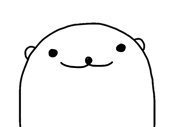 ๖. ผู้เรียนที่ทุจริตในการสอบหรือทุจริตในงานที่ได้รับมอบหมายให้ทำใน  
    รายวิชาใดครั้งใดก็ตาม  ให้ได้คะแนน “๐” ในครั้งนั้น
๗. ผู้เรียนที่ไม่ได้วัดผลกลางภาคเรียน ไม่ได้วัดผลปลายภาคเรียน หรือมีเหตุ
     สุดวิสัยที่ทำให้ประเมินผลการเรียนไม่ได้  ให้ได้ผลการเรียน   “ร”  
	กรณีที่ผู้เรียนได้ผลการเรียน “ร” เพราะไม่ส่งงานนั้น จะต้องได้รับ
      ความเห็นชอบจากหัวหน้าสถานศึกษาก่อน
๘. ผู้เรียนเข้าร่วมกิจกรรม โดยผ่านเกณฑ์การประเมิน ให้ได้ผลการเรียน “ผ” ถ้า  
     ไม่ผ่านเกณฑ์การประเมิน ให้ได้ผลการเรียน “มผ”
ข้อปฏิบัติในการนับเวลาเรียนของผู้เรียน
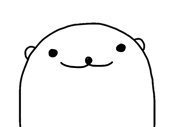 ตารางแสดงความสัมพันธ์ระหว่างจำนวนน้ำหนักการเรียนกับจำนวนชั่วโมงทั้งหมดและจำนวนชั่วโมงร้อยละ ๘๐ ของเวลาเรียน
ข้อปฏิบัติในการเปลี่ยนระดับผลการเรียน
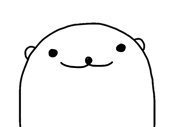 ๑. การเปลี่ยนผลการเรียน “0”
๑. จัดสอนซ่อมเสริมในตัวชี้วัด / ผลการเรียนรู้ / จุดประสงค์ที่ผู้เรียนสอบไม่ผ่านก่อน 
2. แล้วให้สอบแก้ตัวได้ไม่เกิน 2 ครั้ง และต้องดำเนินการให้เสร็จสิ้นในภาคเรียนถัดไป 
3. ถ้าผู้เรียนไม่มาดำเนินการสอบแก้ตัวตามเวลาที่กำหนดไว้ ให้อยู่ในดุลยพินิจของหัวหน้า
    สถานศึกษาที่จะขยายเวลาการแก้ผลการเรียนไปอีก 1 ภาคเรียน สำหรับภาคเรียนที่ 2 
    ต้องดำเนินการให้เสร็จสิ้นภายในปีการศึกษานั้น หรือตามความเหมาะสม
ข้อปฏิบัติในการเปลี่ยนระดับผลการเรียน
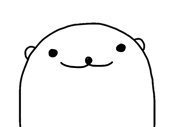 ๑. การเปลี่ยนผลการเรียน “0”
4. การสอบแก้ตัวให้ได้ระดับผลการเรียนไม่เกิน “1”
5. ถ้าสอบแก้ตัว 2 ครั้งยังได้ระดับผลการเรียน “0” ให้ปฏิบัติดังนี้
	    5.1 ถ้าเป็นรายวิชาพื้นฐานให้เรียนซ้ำทั้งรายวิชา
	    ๕.2 ถ้าเป็นรายวิชาเพิ่มเติม ให้เรียนซ้ำหรือเปลี่ยนรายวิชาใหม่ ทั้งนี้ให้อยู่ในดุลพินิจของสถานศึกษา
ข้อปฏิบัติในการเปลี่ยนระดับผลการเรียน
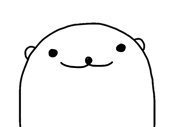 ๑. การเปลี่ยนผลการเรียน “0”
คำว่า “การสอบแก้ตัว” ไม่ได้หมายความว่าจะต้องทดสอบด้วยข้อเขียนเท่านั้น  ผู้เรียนคนใดจะสอบตัวอย่างไรนั้น ให้ดูที่ตัวชี้วัด / ผลการเรียนรู้ / จุดประสงค์ที่ผู้เรียนสอบไม่ผ่านก่อน ถ้าเป็นการปฏิบัติก็ต้องให้ปฏิบัติ 
	ผู้เรียนที่ได้ระดับผลการเรียน “0” ในรายวิชาเดียวกัน ไม่จำเป็นต้องปฏิบัติอย่างเดียวกัน ผู้เรียนคนใดจะปฏิบัติอย่างไรนั้น ให้ยึดตัวชี้วัด / ผลการเรียนรู้ / จุดประสงค์ที่ผู้เรียนสอบไม่ผ่านเป็นหลัก
ข้อปฏิบัติในการเปลี่ยนระดับผลการเรียน
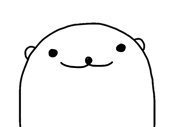 ๒. ผลการเรียน “ร”
“ร” หมายถึง รอการตัดสินและยังตัดสินผลการเรียนไม่ได้ เนื่องจากผู้เรียนไม่มีข้อมูลผลการเรียนรายวิชานั้นครบถ้วน 
	การให้ผลการเรียน “ร” มี 2 กรณี คือ
	1. ผู้เรียนไม่ได้วัดผลกลางภาคเรียนหรือปลายภาคเรียน (กลางภาคเรียนควรดำเนินการให้แล้วเสร็จ ก่อนสอบปลายภาคเรียน)
	2. ผู้เรียนไม่ได้ส่งงานหรือชิ้นงานที่ครูมอบหมายให้ทำ ต้องเป็นชิ้นงานที่เห็นว่าสำคัญต่อการเรียนรู้ในวิชานั้นๆ 
	ในการให้ผลการเรียน “ร” อันเนื่องมาจากผู้เรียนไม่ได้ส่งงานหรือชิ้นงานที่ครูมอบหมายให้ทำนั้น ผู้สอนต้องขออนุมัติจากหัวหน้าสถานศึกษาเห็นชอบก่อน
ข้อปฏิบัติในการเปลี่ยนระดับผลการเรียน
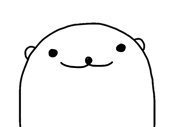 ๒. การเปลี่ยนผลการเรียน “ร”
ให้ผู้เรียนดำเนินการแก้ไข “ร” ตามสาเหตุ เมื่อผู้เรียนแก้ไขปัญหาเสร็จแล้วให้ได้ระดับผลการเรียนแยกเป็นกรณีดังนี้
	- ให้ได้ระดับผลการเรียน “๐”  ถึง  “๔”   ในกรณีที่ผู้เรียนได้ผลการเรียน  “ร”  อันเนื่องมาจากเหตุสุดวิสัย   เช่น เจ็บป่วยไม่สามารถเข้าสอบได้ตามกำหนดเวลา
	-  ให้ได้ระดับผลการเรียนไม่เกิน “๑”   ในกรณีที่ผู้เรียนได้ผลการเรียน  “ร”  โดยสถานศึกษาพิจารณาแล้วเห็นว่าไม่ใช่เหตุสุดวิสัย  เช่น  มีเจตนาหลีกเลี่ยงการสอบ  ไม่สนใจทำงานที่ได้รับมอบหมาย เป็นต้น
ข้อปฏิบัติในการเปลี่ยนระดับผลการเรียน
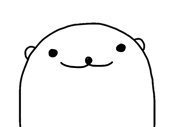 ๒. การเปลี่ยนผลการเรียน “ร”
2. ถ้าผู้เรียนไม่ดำเนินการแก้ไข “ร” กรณีที่ส่งงานไม่ครบ  แต่มีผลการประเมินระหว่างภาคเรียนและปลายภาคให้ผู้สอนนำข้อมูลที่มีอยู่ตัดสินผลการเรียน ยกเว้นมีเหตุสุดวิสัย ให้อยู่ในดุลยพินิจของสถานศึกษาที่จะขยายเวลาการแก้ “ร” ออกไปอีกไม่เกิน 1 ภาคเรียน สำหรับภาคเรียนที่ ๒ ต้องดำเนินการให้เสร็จสิ้นภายในปีการศึกษานั้น 
3. เมื่อพ้นกำหนดนี้แล้วให้เรียนซ้ำ หากผลการเรียนเป็น “0” ให้ดำเนินการแก้ไขตามหลักเกณฑ์
ข้อปฏิบัติในการเปลี่ยนระดับผลการเรียน
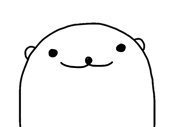 ๓. ผลการเรียน “มส”
“มส” หมายถึง ผู้เรียนไม่มีสิทธิ์เข้ารับการวัดผลปลายภาคเรียน เนื่องจากผู้เรียนมีเวลาเรียนไม่ถึงร้อยละ  80  ของเวลาเรียนในแต่ละรายวิชา 
และไม่ได้รับการผ่อนผันให้เข้ารับการวัดผลปลายภาคเรียน
ข้อปฏิบัติในการเปลี่ยนระดับผลการเรียน
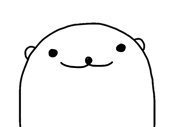 3. การเปลี่ยนผลการเรียน “มส”
การเปลี่ยนผลการเรียน “มส” มี ๒ กรณี ดังนี้
กรณีผู้เรียนได้ผลการเรียน “มส” เพราะมีเวลาเรียนไม่ถึงร้อยละ 80 แต่มีเวลาเรียนไม่น้อยกว่าร้อยละ 60 ของเวลาเรียนในรายวิชานั้น ให้สถานศึกษาจัดให้เรียนเพิ่มเติมโดยใช้ชั่วโมงสอนซ่อมเสริม  หรือใช้เวลาว่าง หรือใช้วันหยุด หรือมอบหมายงานให้ทำ จนมีเวลาเรียนครบตามที่กำหนดไว้สำหรับรายวิชานั้น แล้วจึงให้วัดผลปลายภาค
 ***ผลการสอบแก้ “มส” กรณีนี้ ให้ได้ระดับผลการเรียนไม่เกิน “ 0 ” หรือ “ 1 ”
ข้อปฏิบัติในการเปลี่ยนระดับผลการเรียน
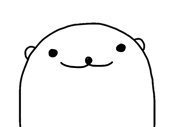 3. การเปลี่ยนผลการเรียน “มส”
๒. ในกรณีที่ผู้เรียนได้ “มส”   เพราะมีเวลาเรียนน้อยกว่า
      ร้อยละ ๖๐  ของเวลาเรียนทั้งหมด   ย่อมไม่มีพื้น    
      ความรู้ที่จะเรียนรายวิชาถัดไป  โดยเฉพาะอย่างยิ่ง
     รายวิชาที่มีความต่อเนื่อง  ให้สถานศึกษาจัดเรียนซ้ำใน 
      รายวิชานั้น
ข้อปฏิบัติในการเปลี่ยนระดับผลการเรียน
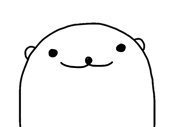 3. การเปลี่ยนผลการเรียน “มผ”
กรณีที่ผู้เรียนเข้าร่วมกิจกรรมแล้วไม่ผ่าน สถานศึกษาจะต้องให้ผู้เรียนทำกิจกรรมในส่วนที่ผู้เรียนไม่ได้เข้าร่วมหรือไม่ได้ทำจนครบถ้วนแล้วจึงเปลี่ยนผลการประเมินจาก “มผ” เป็น “ผ” ได้